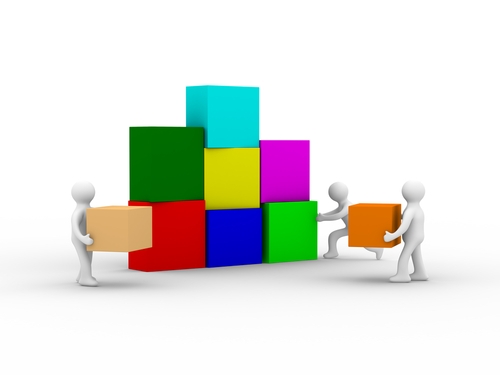 İŞBİRLİKLİ ÖĞRENME YAKLAŞIMI
Prof. Dr. Fitnat KAPTAN - Dr. Kaan BATI
Her Grup Çalışması işbirlikli öğrenme değildir.
İşbirlikli öğrenmenin en belirgin özelliği öğrencilerin ortak bir amaç doğrultusunda küçük gruplar halinde birbirinin öğrenmesine yardım ederek çalışmalarıdır.

Gruptakilerin hem kendilerinin hem de diğerlerinin öğrenmesini en üst düzeye çıkarmaya çalışmaları beklenir
İşbirlikli öğrenme, öğrencilerin küçük gruplar oluşturarak bir problemi çözmek ya da bir görevi yerine getirmek üzere ortak bir amaç uğruna birlikte çalışma yoluyla bir konuyu öğrenme yöntemi olarak tanımlanmaktadır (Demirel, 2002). 

Başka bir değişle: Ortak öğrenme amaçlarını gerçekleştirmek üzere öğrencilerin küçük gruplar halinde (2-6 kişilik) işbirliği içerisinde birlikte çalışması esasına dayalı interaktif bir öğrenme-öğretme metodudur.
Sıradan bir grup çalışması değildir.
Her öğrenci eşit katkı sağlamalıdır. Başkalarının başarısına ortak olamaz.
Yarışmacı öğrenmede olduğu gibi, grup içi yarışma söz konusu değildir.
Aksine her öğrenci, diğer öğrenciler başarmadan kendisinin de başaramayacağını bilir. 
Ve diğer arkadaşlarının öğrenmesine yardımcı olur.
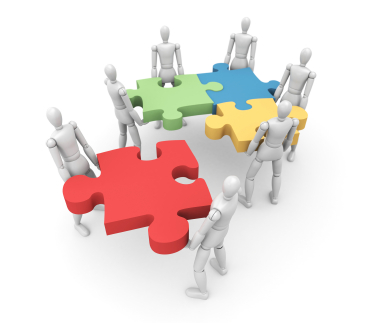 İşbirlikli Öğrenme için Gerekli Koşullar
Olumlu bağımlılık
Öğrencilerin gruba aidiyet hissedebilmelerini sağlayan ortak bir amaç ve ortak bir ödül için çabalarını birleştirdikleri bir sürecin yaratılması ile sağlanabilir.
Olumlu bağımlılığın sağlanabilmesi için;
Araç gereç bağımlılığı
Üye rolleri
Ferdi sorumluluk
İşbirlikli öğrenme yönteminde başarı bireysel değildir. 
Bireysel olarak aldıkları puanlar başarılarının sadece bir kısmını oluşturur. Başarı puanının grubunun elde ettiği puanlarla  ve grup etkinliklerinden elde edilir. 

hiçbir çaba sarf etmeden grup arkadaşlarının çalışmalarından faydalanan öğrenciler için peki ne yapılmalıdır?
Grup Ruhu
Grup ruhu kazandırmak amacıyla grup üyelerinin, etkinlikler başlamadan önce, bir süre bir arada olmaları sağlanır. 
Üyelerin gruplarına; bir isim bulmaları, grup amblemlerini oluşturmaları, grup renklerini ve grup sloganlarını belirlemeleri için fırsat verilmiş olur.
Yüz Yüze Etkileşim
Yüz yüze etkileşim sayesinde grup üyelerinin birbirlerini cesaretlendirmesi, birbirlerini desteklemesi ve yardım etmesi sağlanır ,
Akademik başarısı düşük öğrenciler grup arkadaşlarından düzeltici ve tamamlayıcı yardımlar alırlar. 
Yüz yüze etkileşim sınıf ortamındaki tartışmalarına katılmaktan rahatsızlık duyan veya çekinen öğrencilerin küçük gruplarda tartışma faaliyetlerine daha rahat bir şekilde katılmalarını ve aktif olmalarını sağlar
Ödül
Verilen ödüller; öğrencilerin ilgi alanları, yaşları, istekleri ve mevcut imkânlar göz önüne alınarak öğretmenler ve öğrenciler tarafından belirlenir. 
Ödüler, grup elemanlarının konuyu kavramaları veya ortak amacı başarmaları için onları teşvik eder ve her bir bireyin kendisinin ve diğer grup arkadaşlarının çalışma konularını daha iyi öğrenmeleri ve araştırmaları için birbirlerine yardım etmelerini sağlar 
Böylelikle kişiler ve gruplar arası uyumun oluşması sağlanır ve başkalarının başarıları öğrenciler tarafından kendi başarıları olarak da görülmeye başlanır
Eşit Başarı Fırsatı
Öğrencilerin başarı durumuna bakılmaksızın eşit derecede gayret etmeleri ve her Öğrencinin katkısının değerlendirilmesi demektir.
İşbirlikli Öğrenmenin Özellikleri
Grup üyeleri, öğrenilecek materyali anlama ve daha fazla çalışma konusunda birbirlerinin teşvik eder, konuları aralarında tartışarak bilgi paylaşımını sağlarlar.
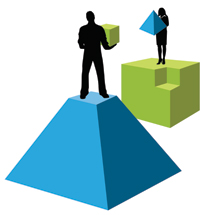 12
İşbirlikli Öğrenmenin Özellikleri
Hiçbir üyenin çaba sarf etmeksizin grup başarısından yararlanmasına izin verilmez.
Öğrenciler, tek başlarına oturup kendi üzerlerine düşeni yapmazlar. Tam tersine herkes birbirine karşı sorumluluk duyar.
Bütün üyelerin öğrenmesi ve diğerlerinin öğrenmesine katkı sağlanması esas olduğu için bireysel performans düzenli bir şekilde kontrol edilir.
13
İşbirlikli Öğrenmenin Özellikleri
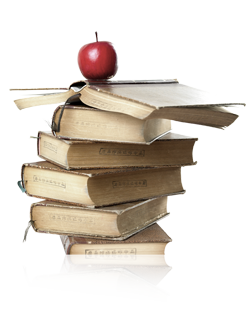 Performans puanı ortaktır.
Sonuçta elde edilen verim, grup üyelerinin bireysel  performansının toplamından büyüktür.
(bütün üyeler bireysel çalışmaları halinde elde edebilecekleri verimin daha fazlasını böyle bir grup çalışmasında elde edebilirler.)
14
İşbirlikçi Öğrenmenin Planlanması ve Uygulanması
İşbirlikçi öğrenmeye dayalı dersin işlenmesi
Amaçların ve ön hazırlayıcıların sunulması
Sözel bilginin metinde sunulması
Çalışma gruplarının oluşturulması
Grup çalışmasının desteklenmesi ve yönlendirme
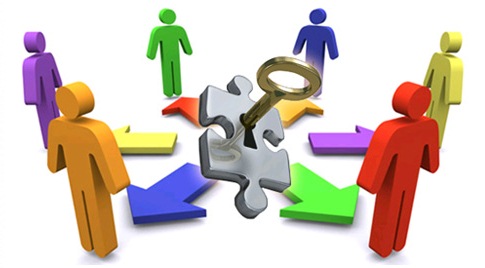 15
İşbirlikli Öğrenme Teknikleri
Küçük Grupla Öğrenme Tekniği
2-6 kişilik gruplar, öğretmenin belirlediği ana konunun alt konularından birini seçerek araştırırlar.
Grubun her üyesi alt konunun bir bölümünü alır. 
Kendi grup arkadaşlarıyla tartışırlar.
Sınıfa sunu yaparlar.
Öğrenciler bu sunuyu değerlendirir
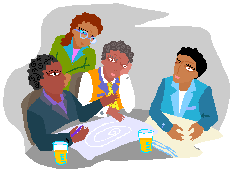 16
İşbirlikli Öğrenme Teknikleri
Ayrılıp Birleşme Tekniği (Jigsaw)
Konular, üye sayısı kadar küçük parçalara ayrılır
Her gruptan bir üye ayrılır ve yeni bir grup oluşur
Yeni grup üyeleri çalışma yapar
Öğrendiklerini eski grup üyelerine aktarır
Gruplara sınav verilir, sonuçlar bireysel olarak değerlendirilir.
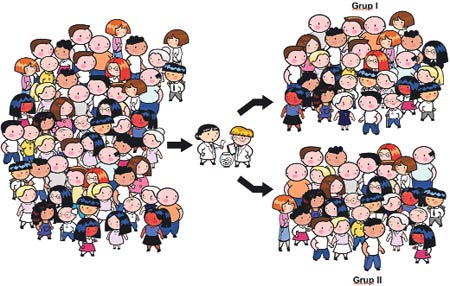 17
İşbirlikli Öğrenme Teknikleri
Grup Araştırma Yöntemi
Bir konu alt konulara ayrılarak gruplara dağıtılır
Grup üyeleri bu alt konuyu bölümlere ayrılır ve iş bölümü yapılır. 
Her bir grup üyesi diğer grup üyelerinin çalışmasına bağımlıdır.
Öğrenciler arası iletişim sağlanır
İletişim ve sosyal becerilerinin gelişmesi için etkinlikler yapılabilir
Öğretmen rehberdir.
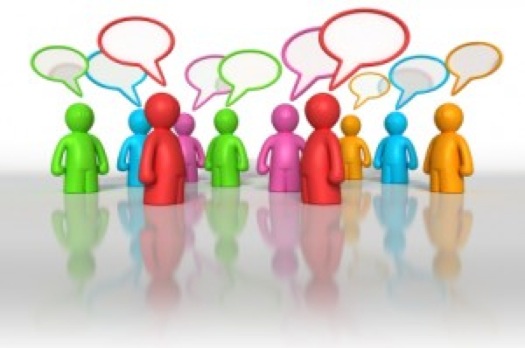 18
İşbirlikli Öğrenme Teknikleri
Takım Oyun Turnuvaları Tekniği
4-5 kişilik öğrenci takımları oluşturulur.
Her hafta turnuva yapılır ve her takımın görevi turnuvaya katılacak arkadaşını hazırlamaktır.
Öğretmen ön bilgi verdikten sonra konu ile ilgili materyali dağıtır.
Her grup kendisini temsil edecek olanı hazırlar.
Turnuva masaları hazırlanır
Her takımdan bir veya iki öğrenci yarışır ve aldıkları puan takımın puan hesabına yazılır.
Her hafta turnuva masasındaki öğrenci değişir
19
İşbirlikli Öğrenme Teknikleri
Grup Araştırma Yöntemi
Burada Öğrenciler;
Bir plan geliştirerek bu planı uygularlar
Bilgi toplayarak, bir probleme çözüm getirirler
Araştırmalarından elde ettikleri bilgileri paylaşırlar.
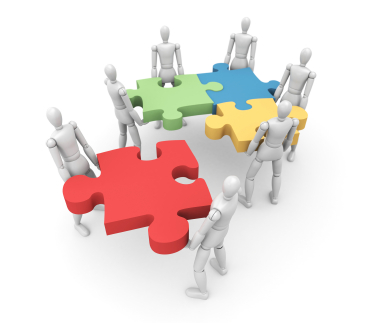 20
Avantajları ve Dezavantajları ?